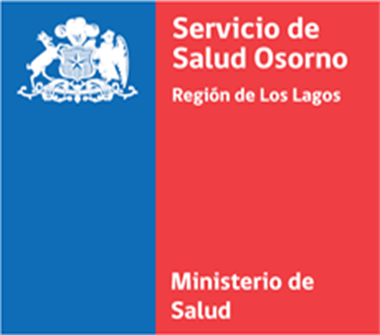 Reunión Comité de Lista de Espera 
27 de abril del 2022
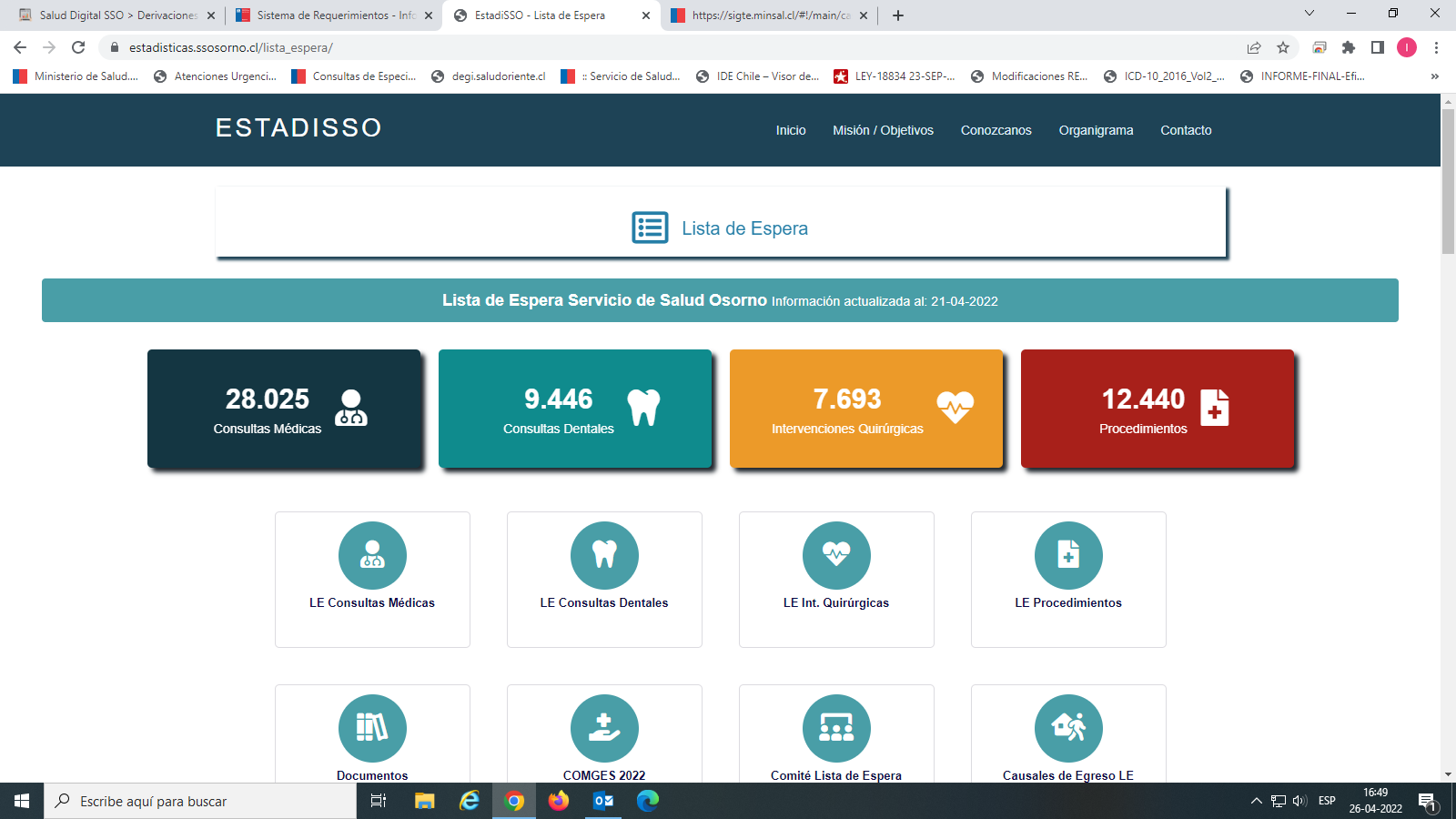 Lista de Espera - Consultas Médicas
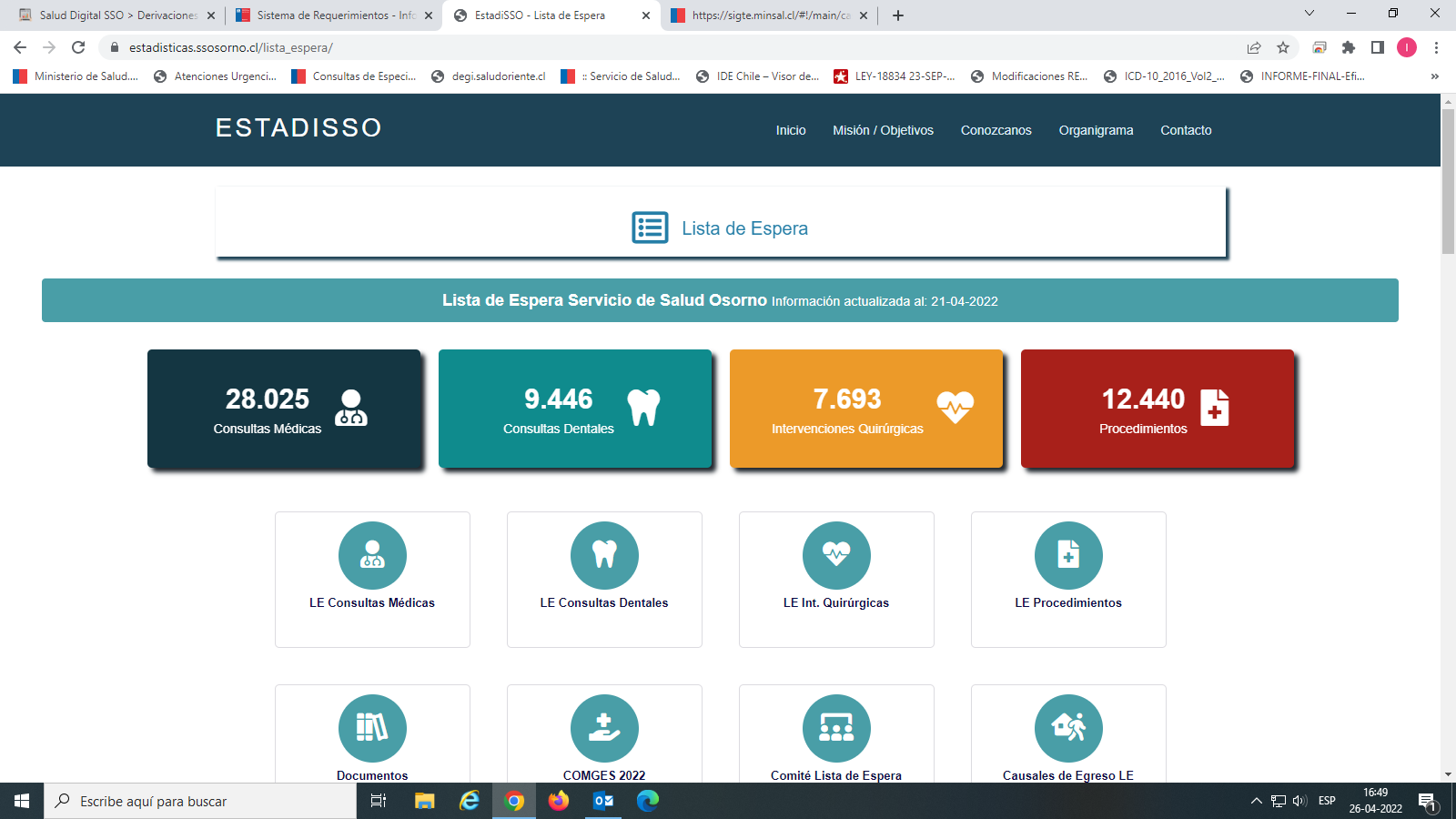 Promedio: 309		Mediana: 214
Total LE Consultas Médicas según Establecimiento de Destino
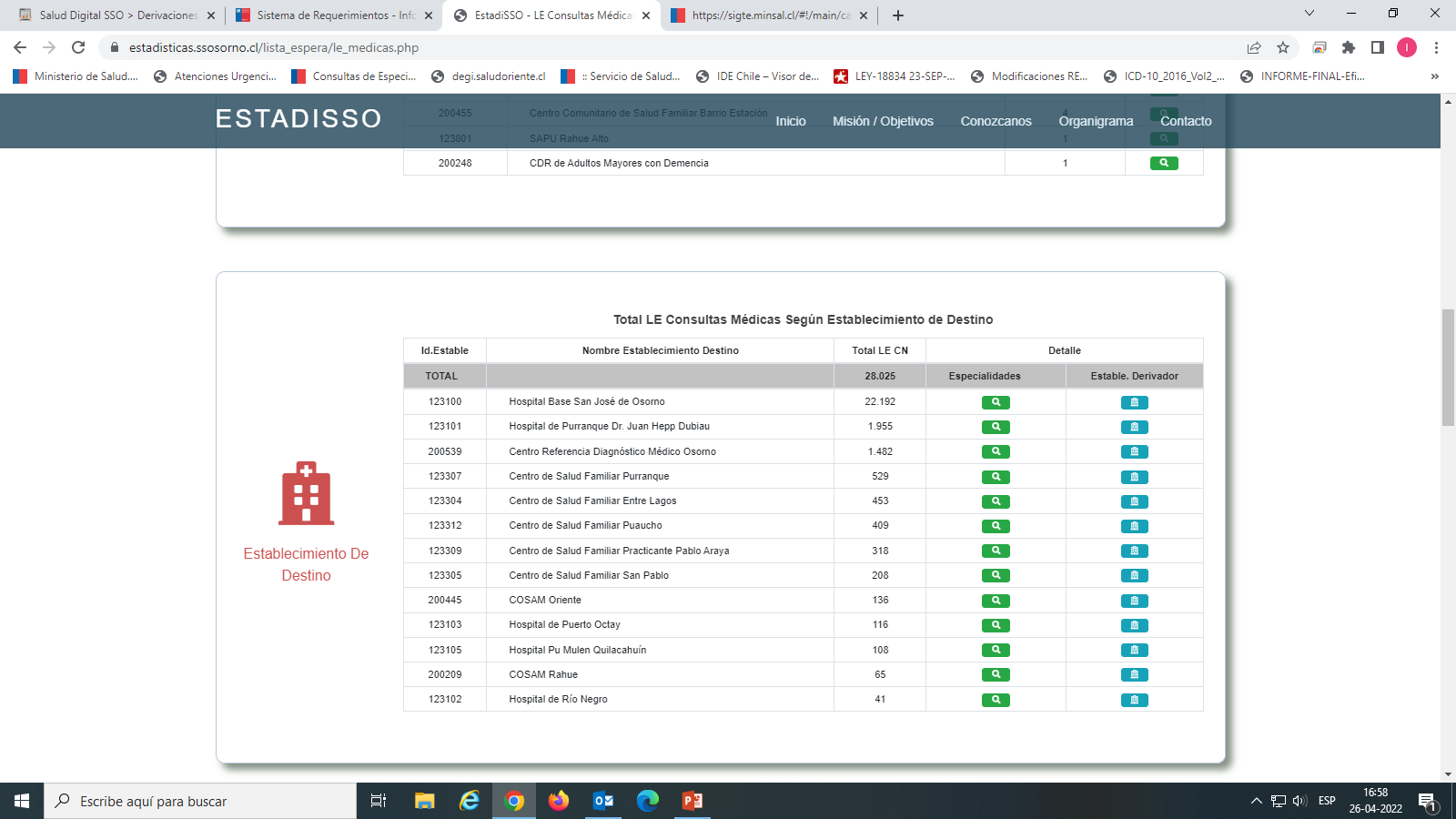 80%

7%

5%

2%
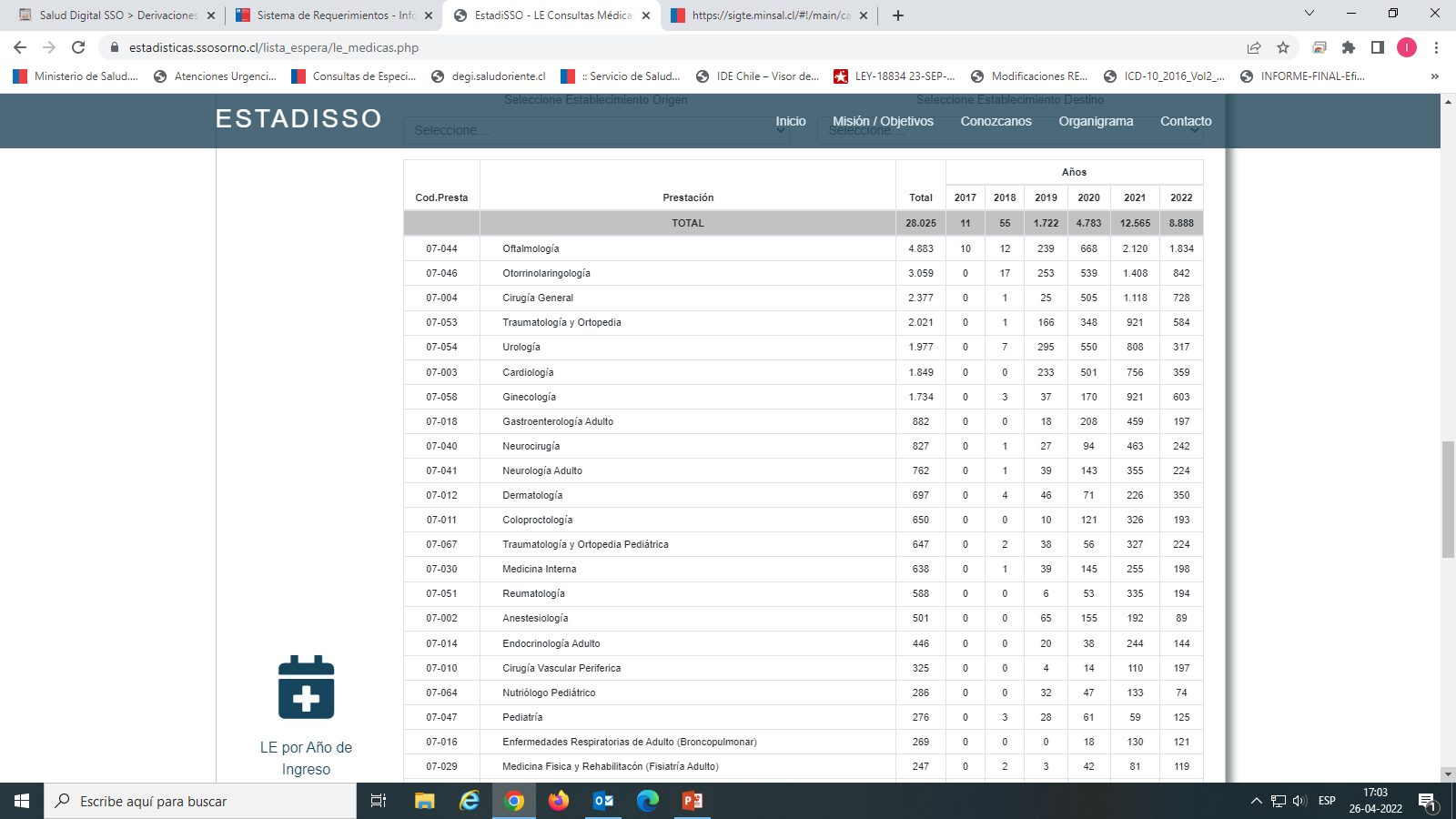 13 de 45
80%
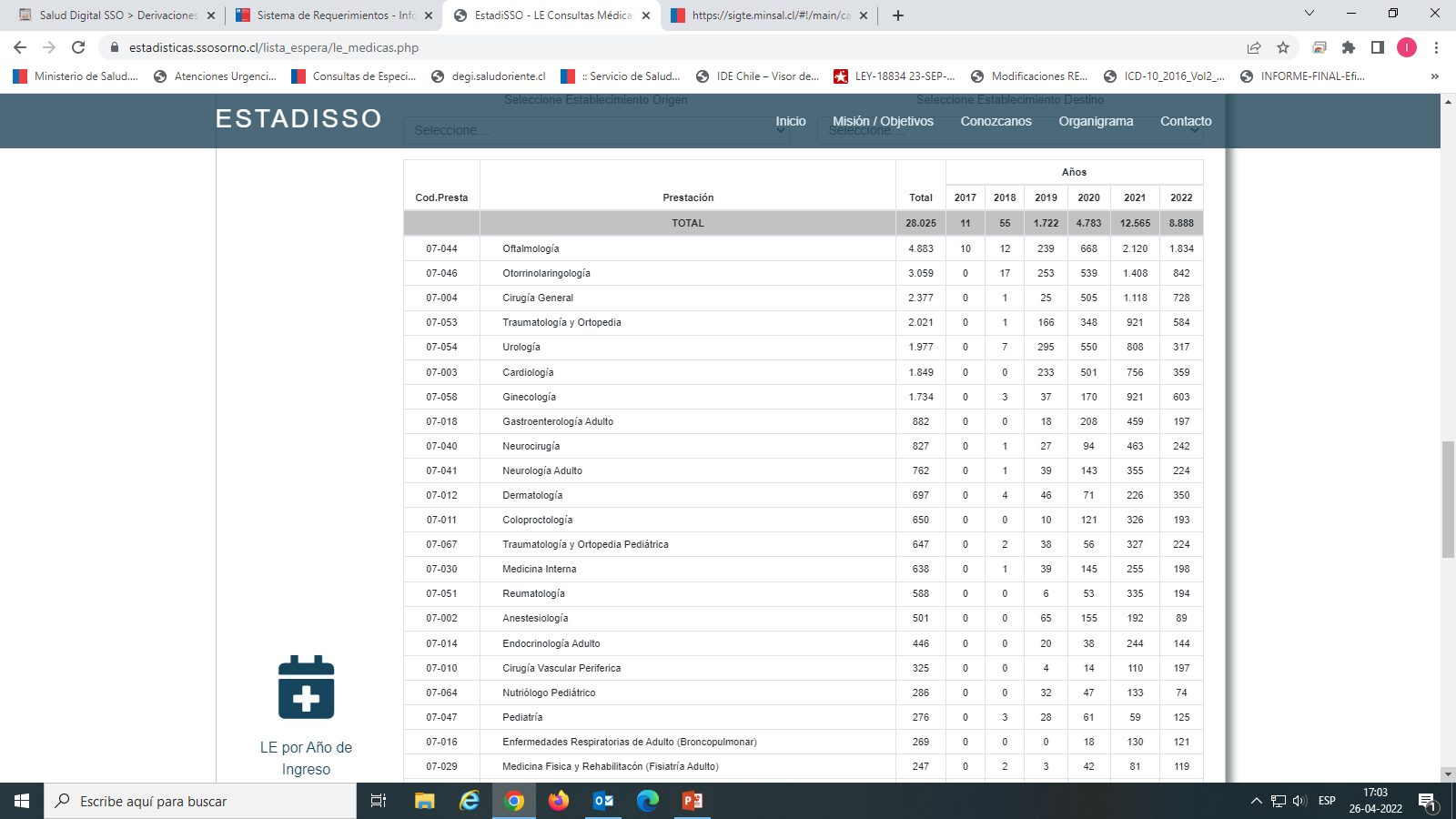 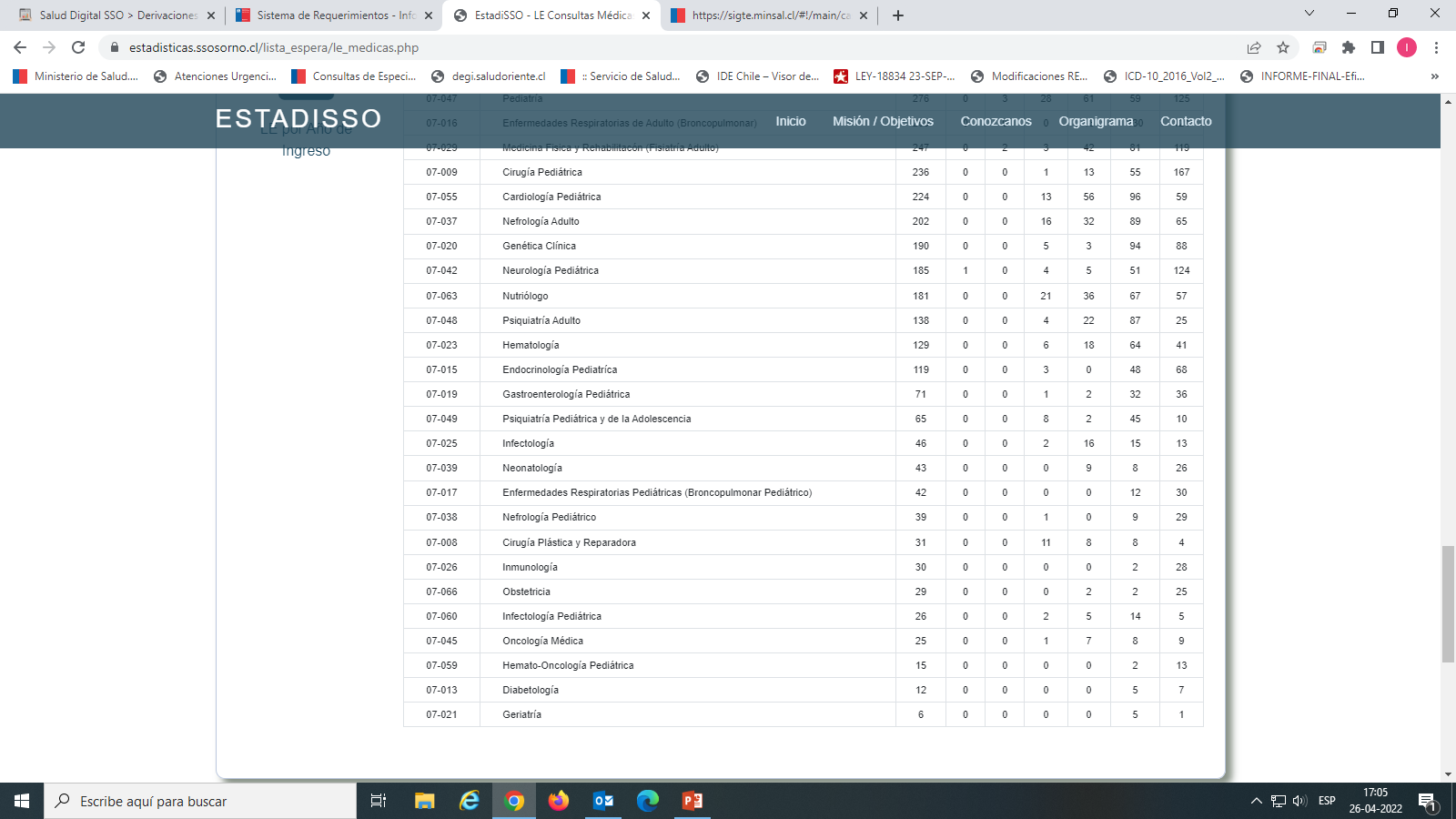 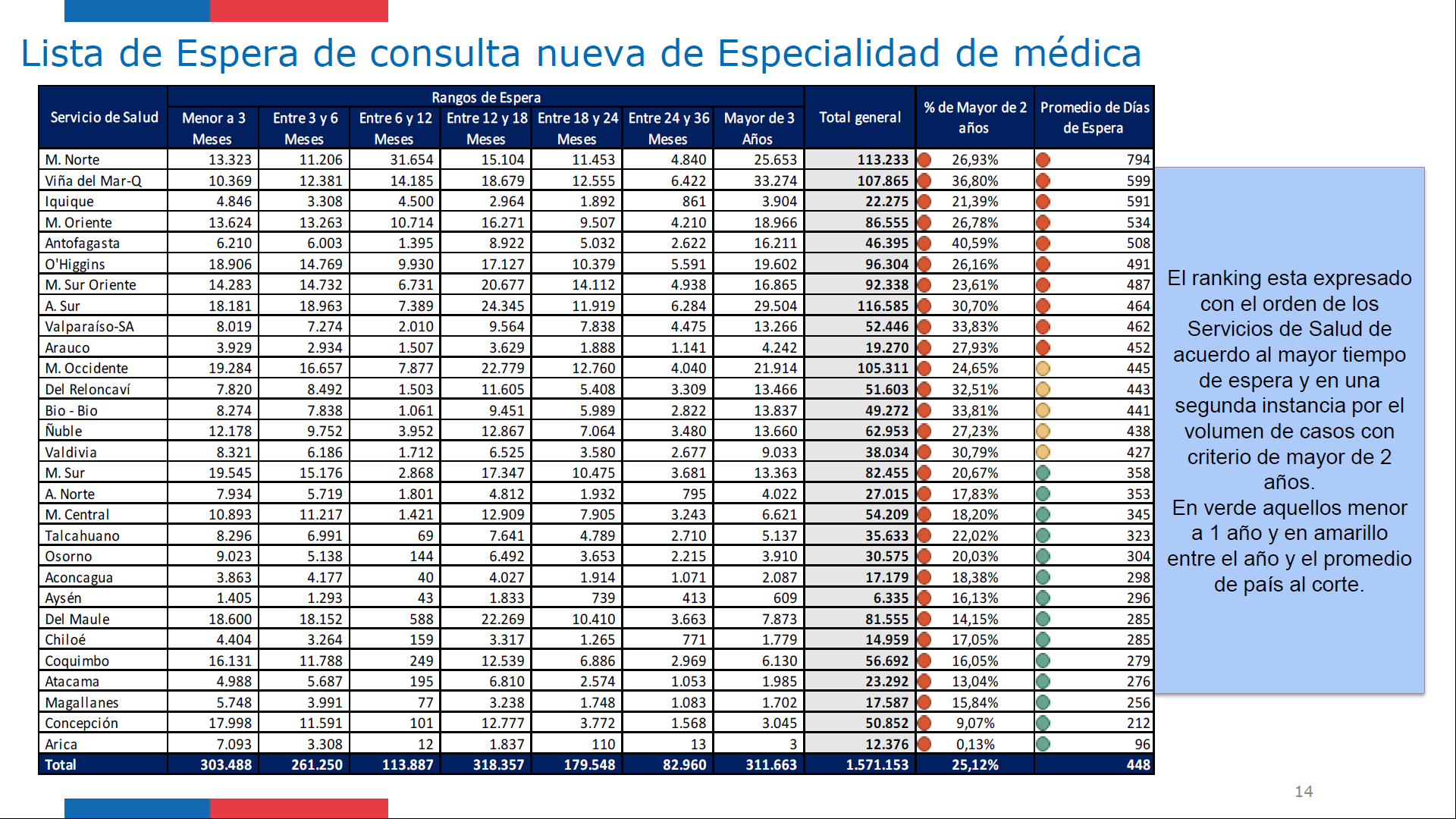 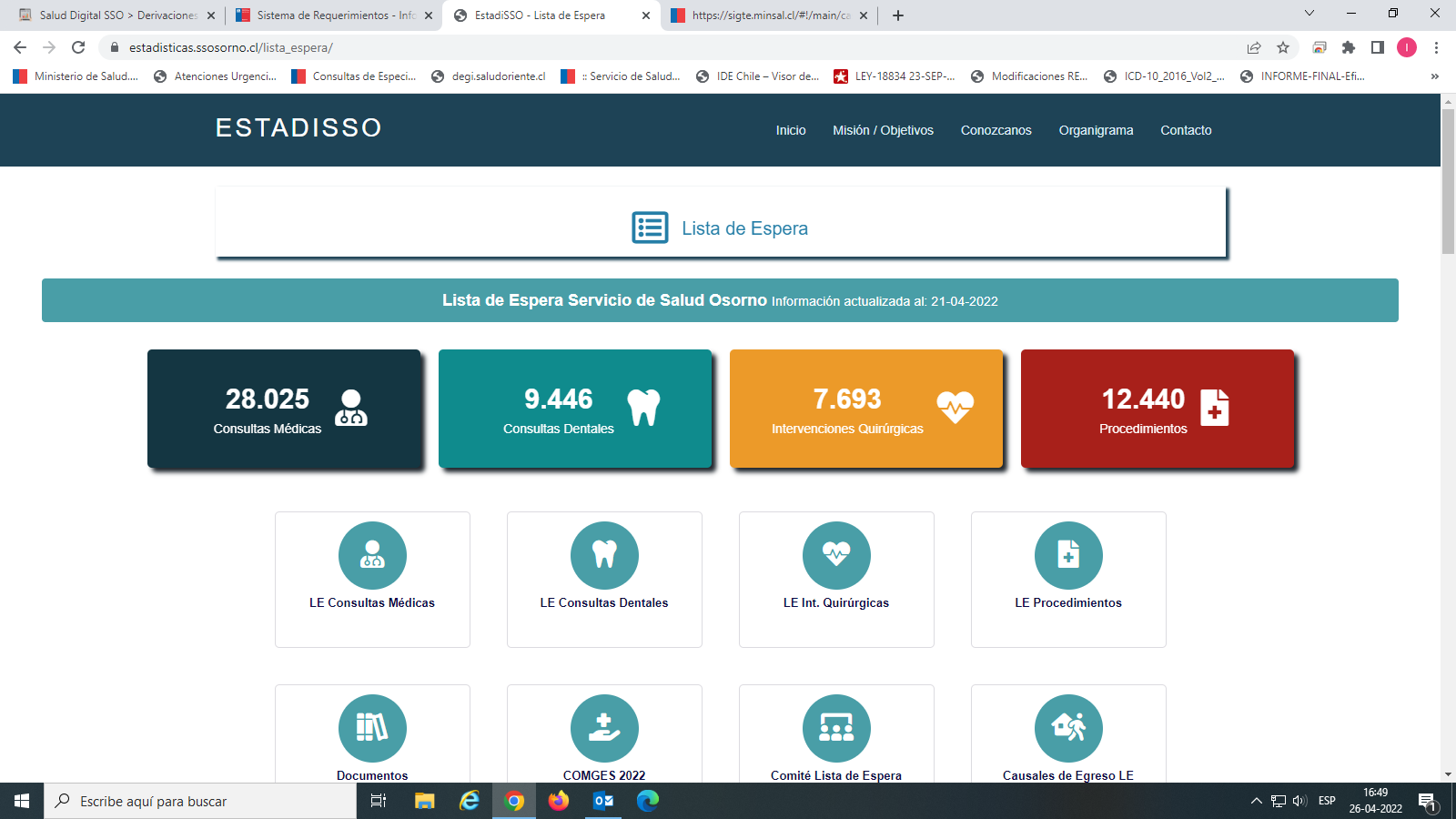 Lista de Espera - Odontológica
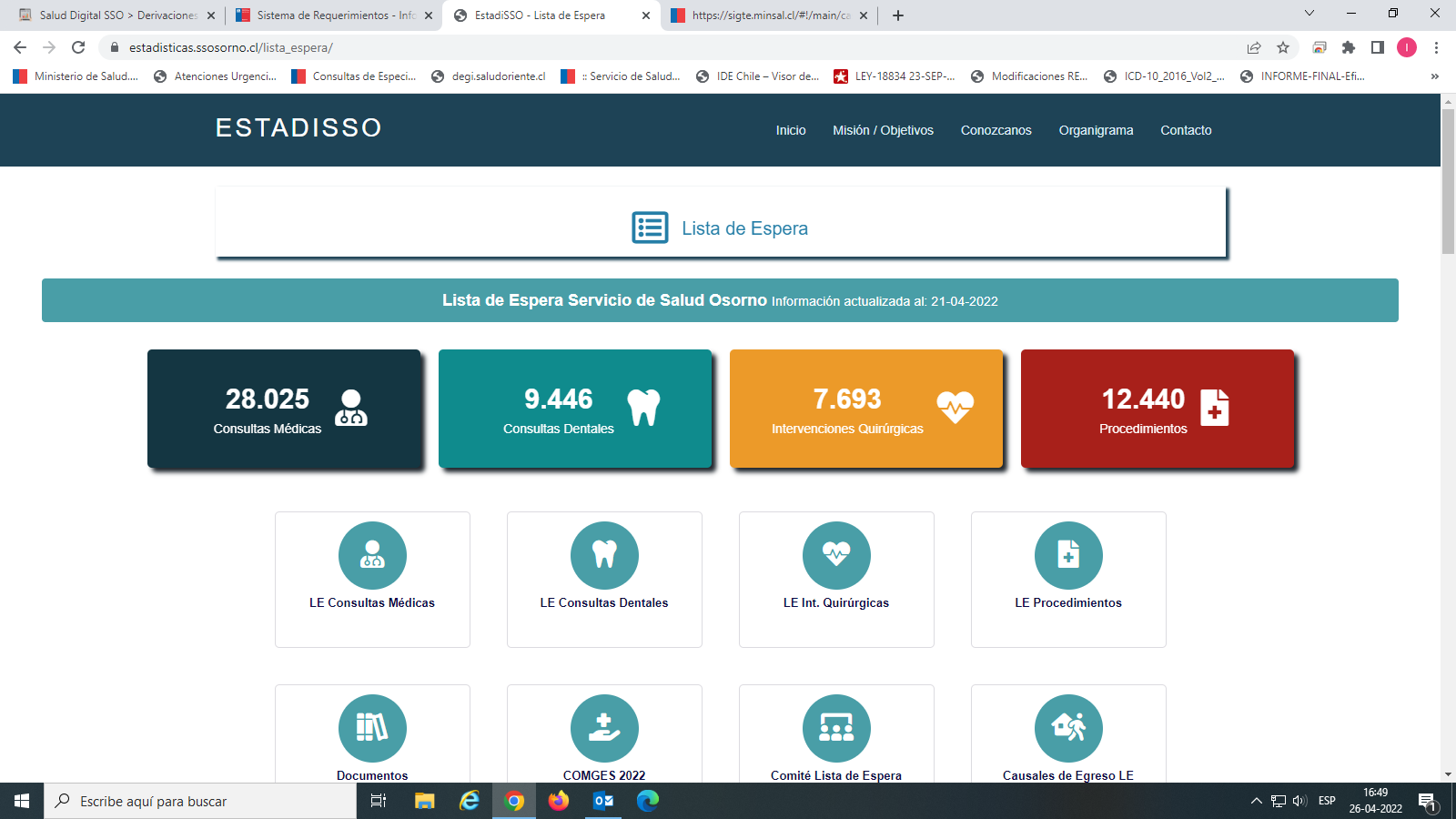 Promedio: 424		Mediana: 232
Total LE Consultas Odontológicas según Establecimiento de Destino
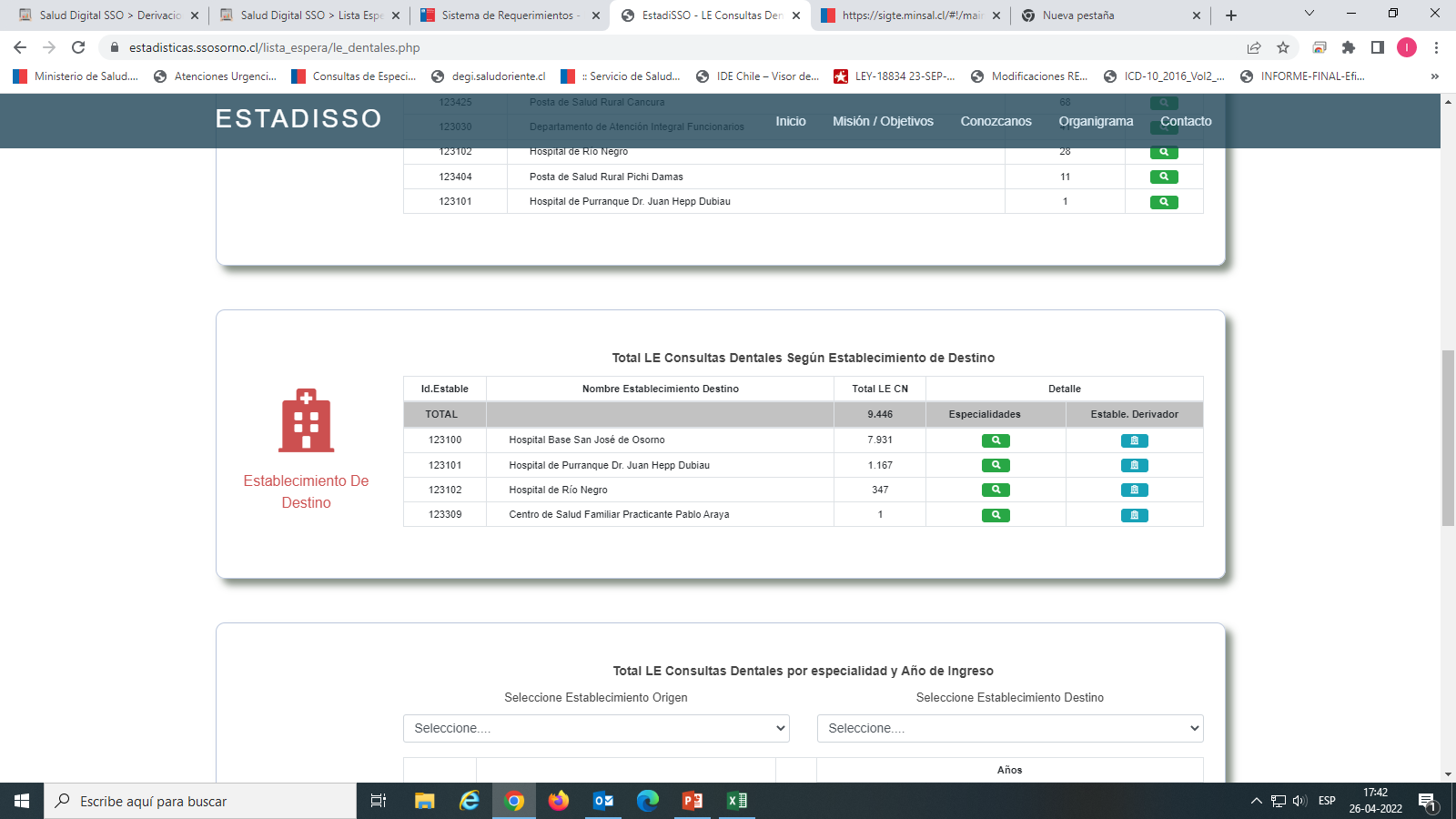 84%

12%

4%
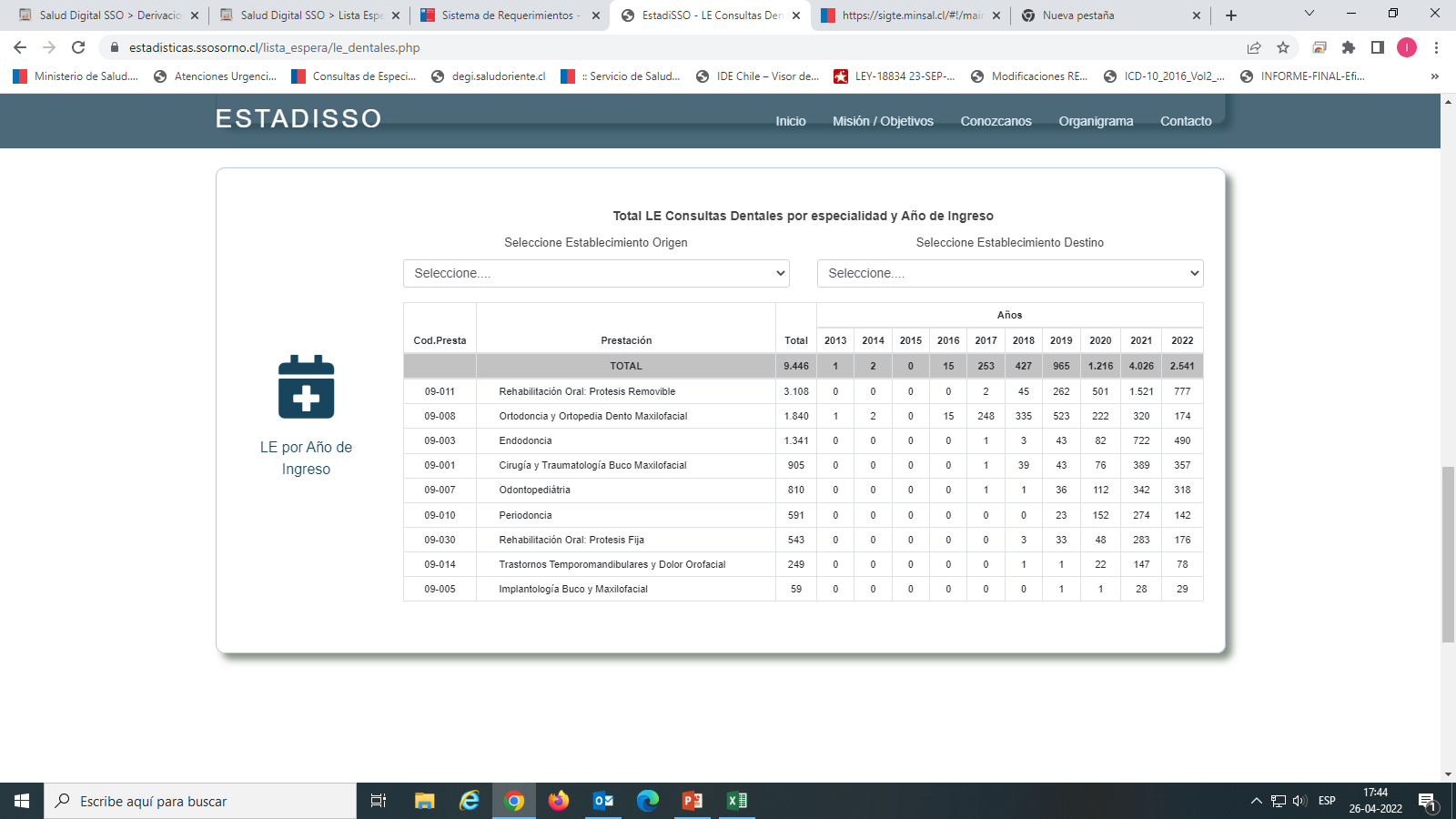 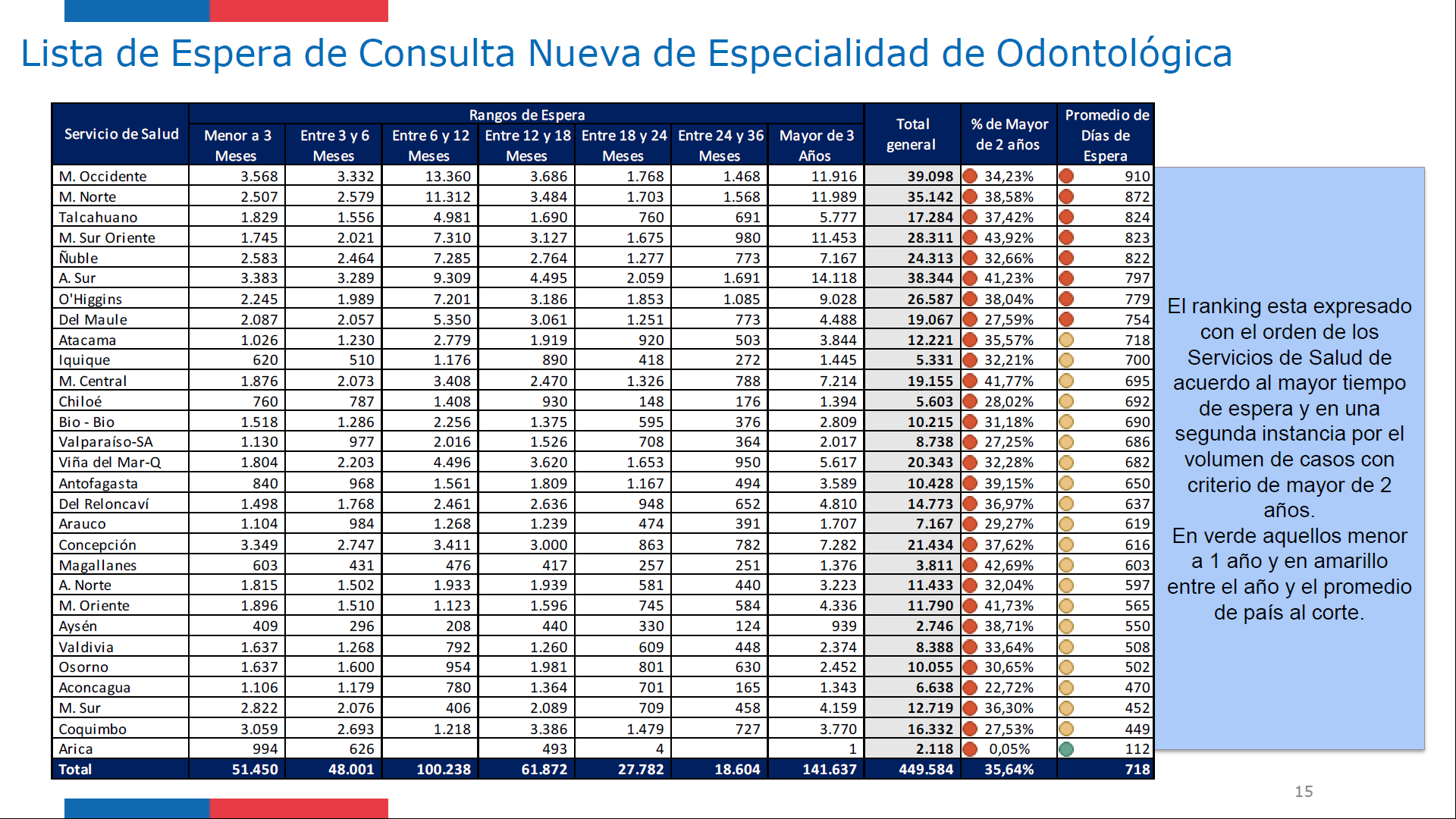 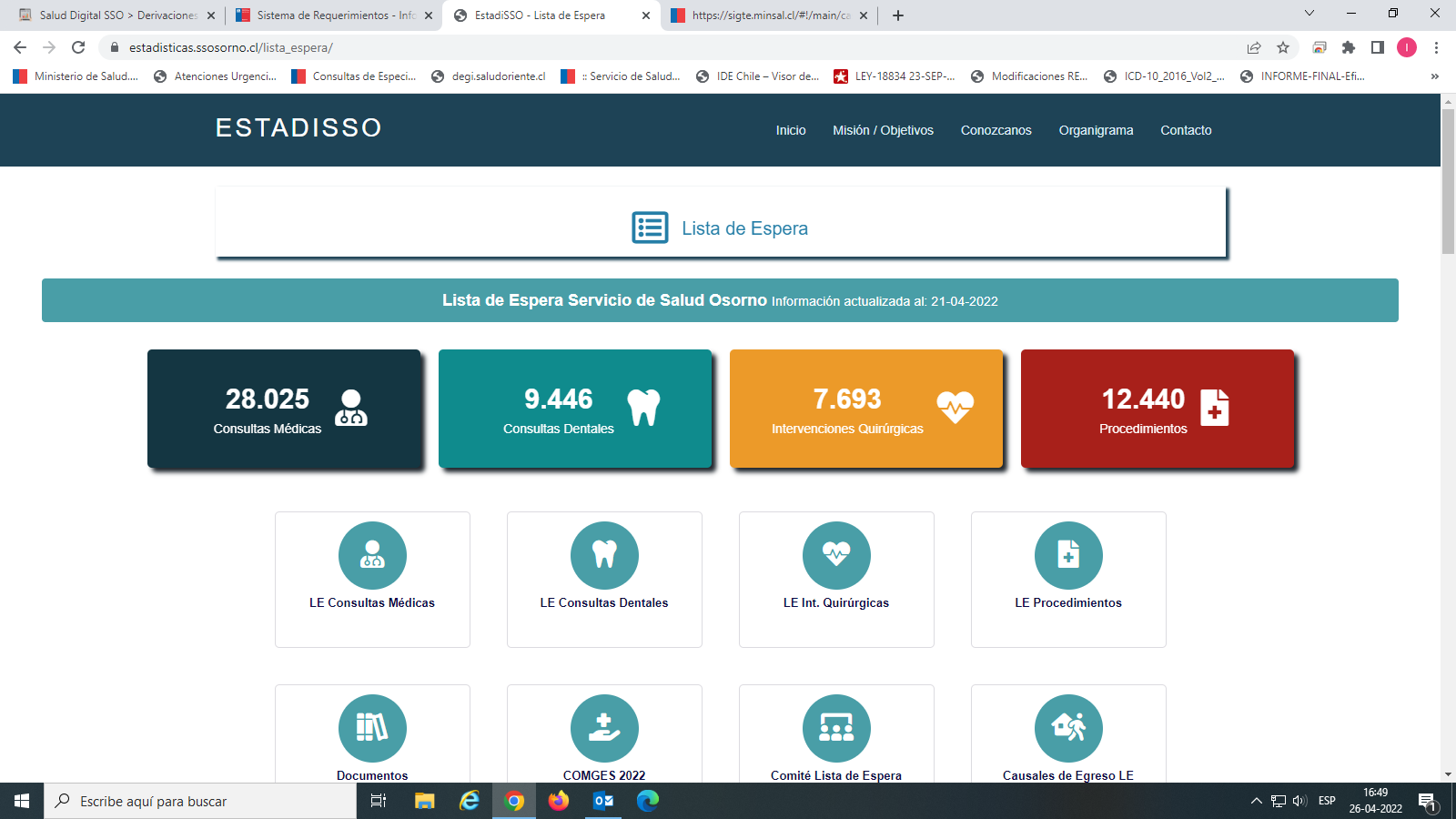 Lista de Espera – Intervenciones Quirúrgica
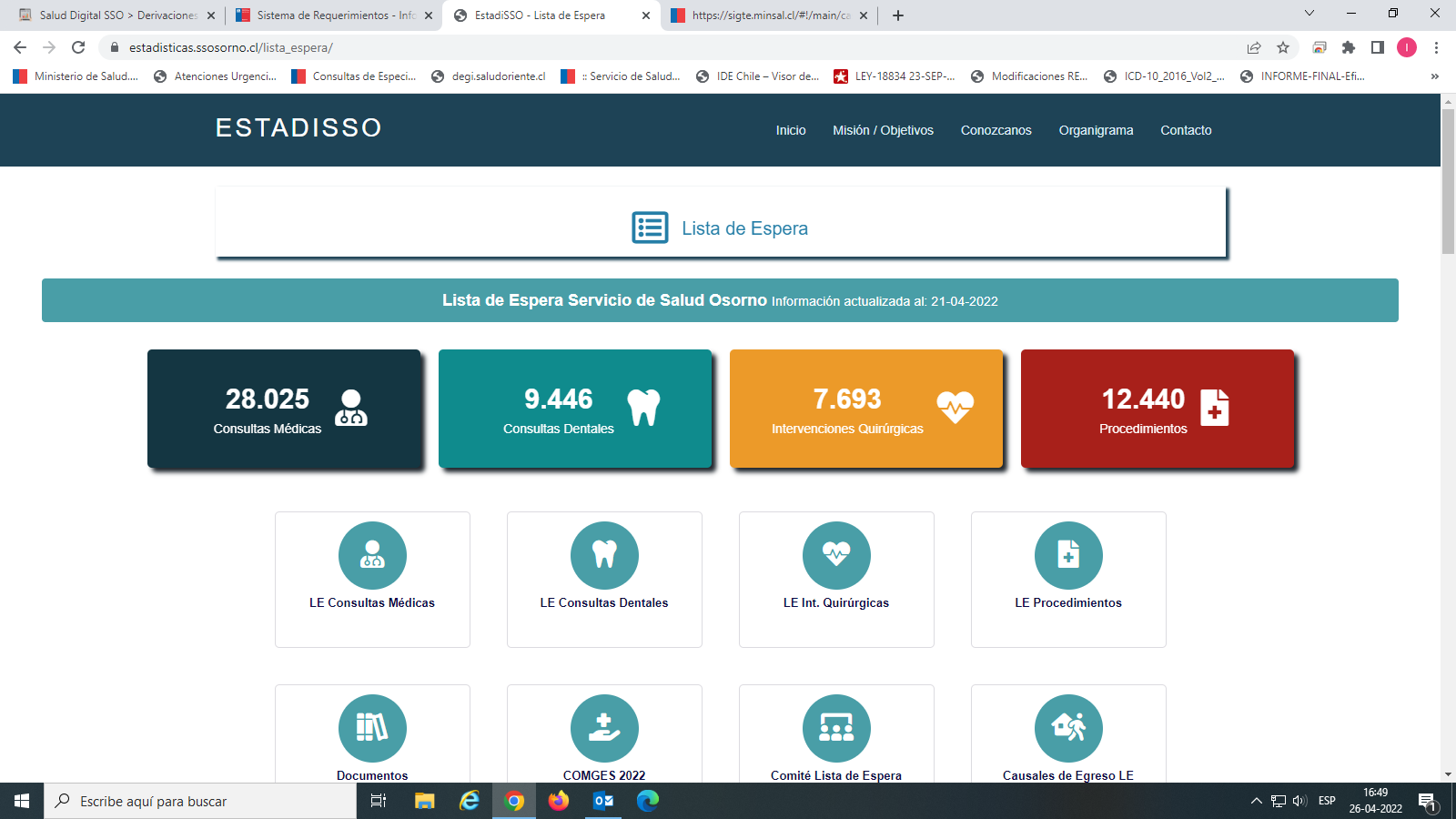 Promedio: 592		Mediana: 472
80%
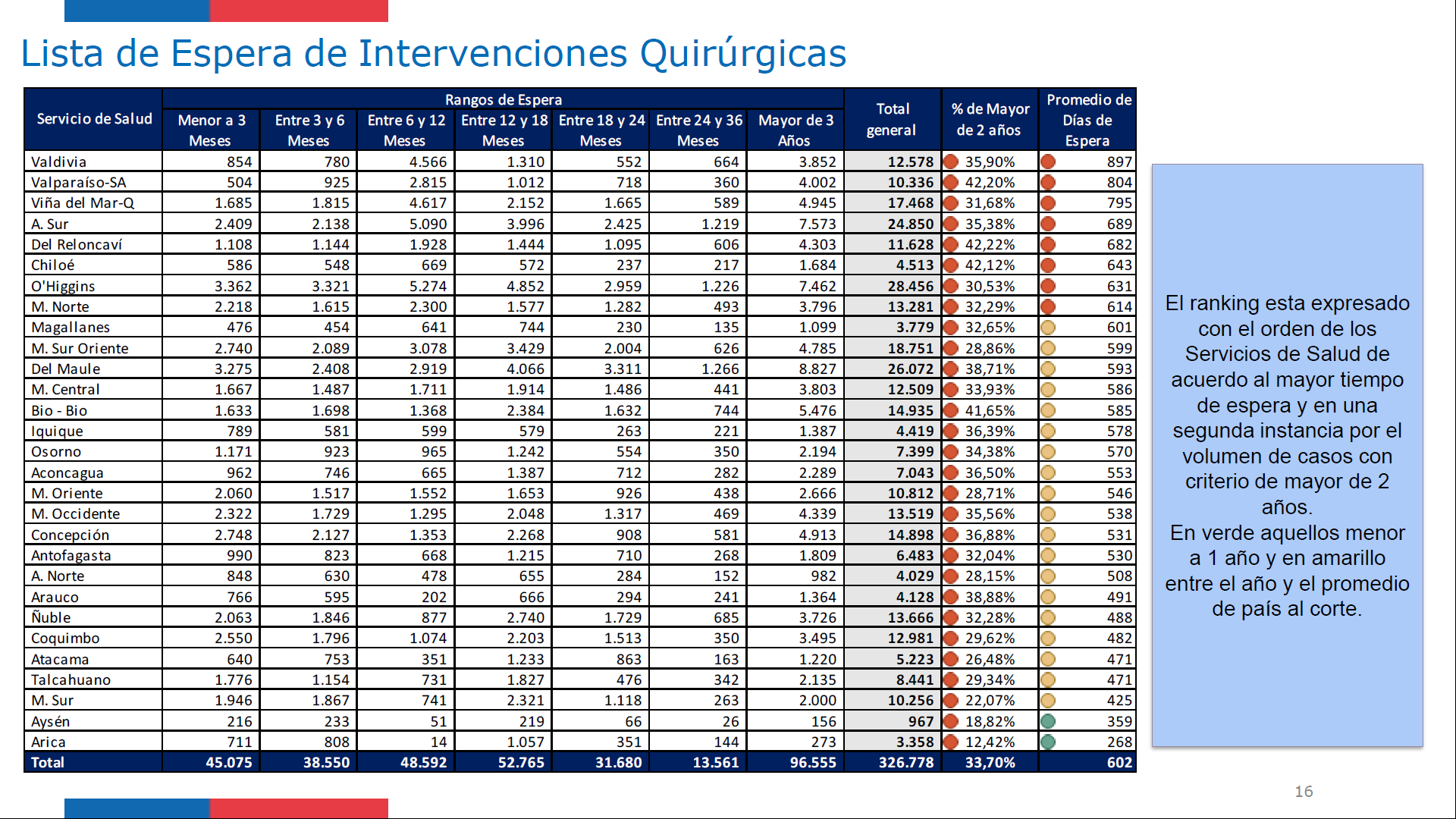 Lista de Espera Intervenciones Quirúrgicas Menores según Establecimiento de Destino
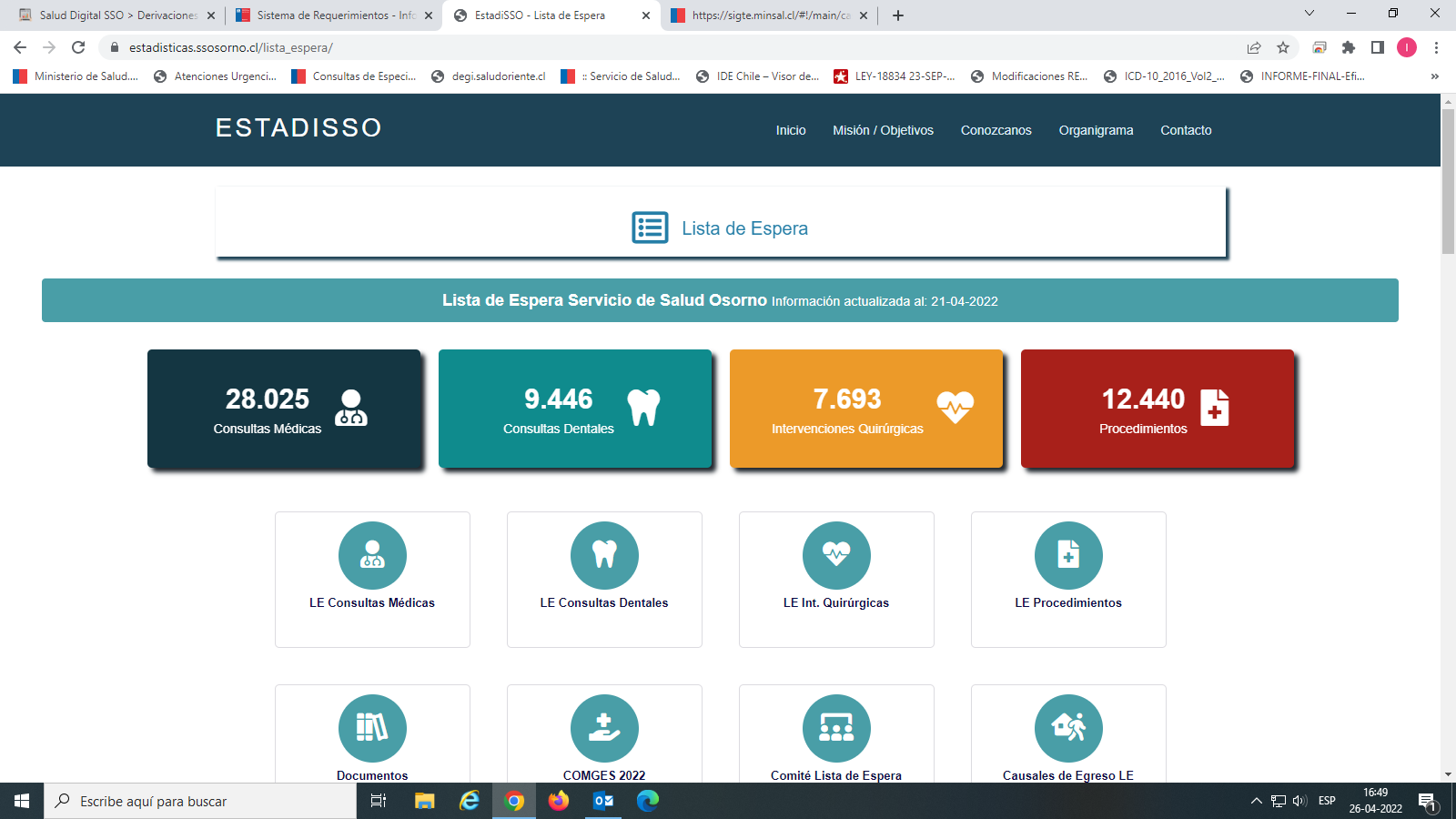 Lista de Espera – Procedimientos
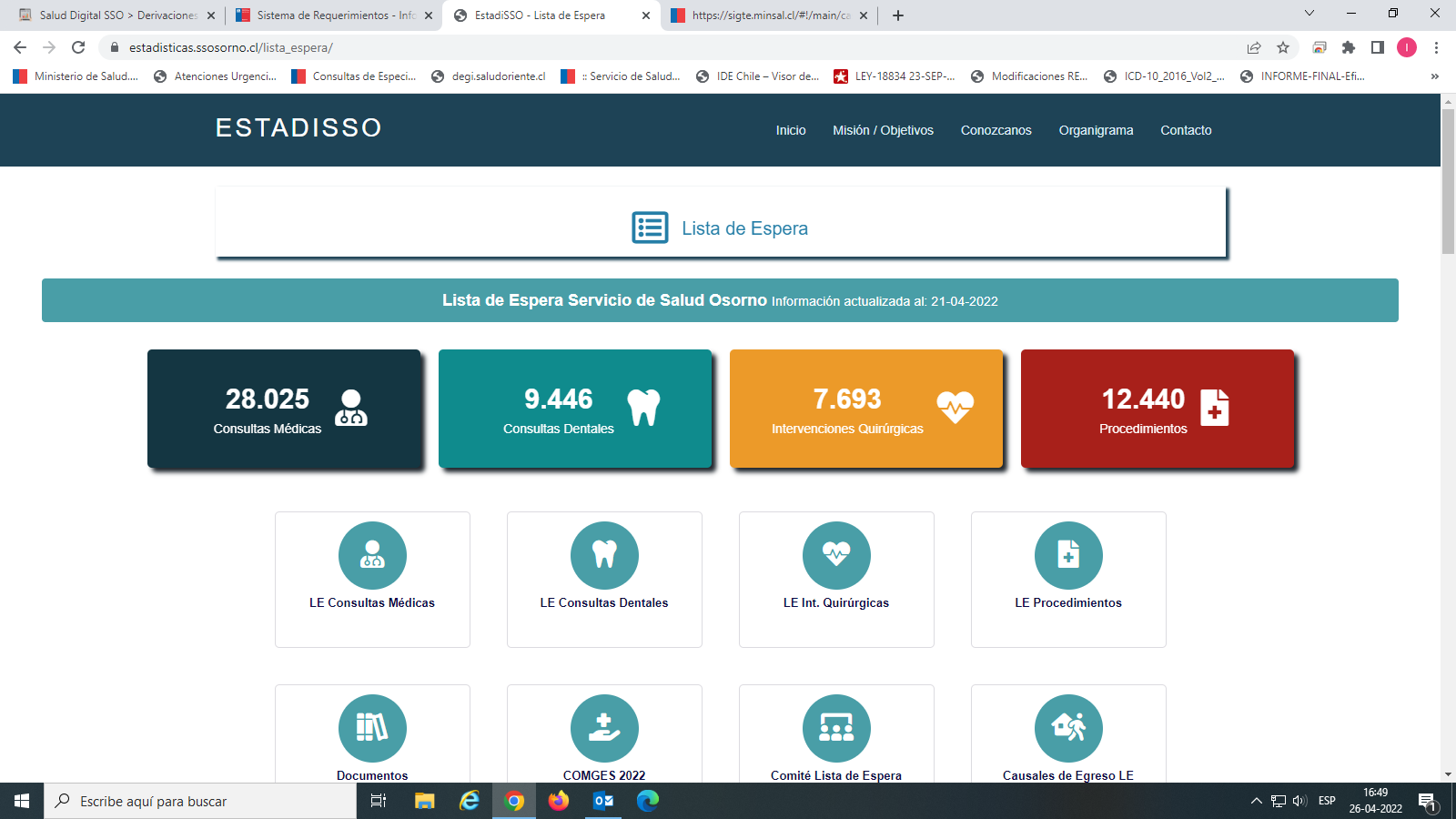 Promedio: 406		Mediana: 249
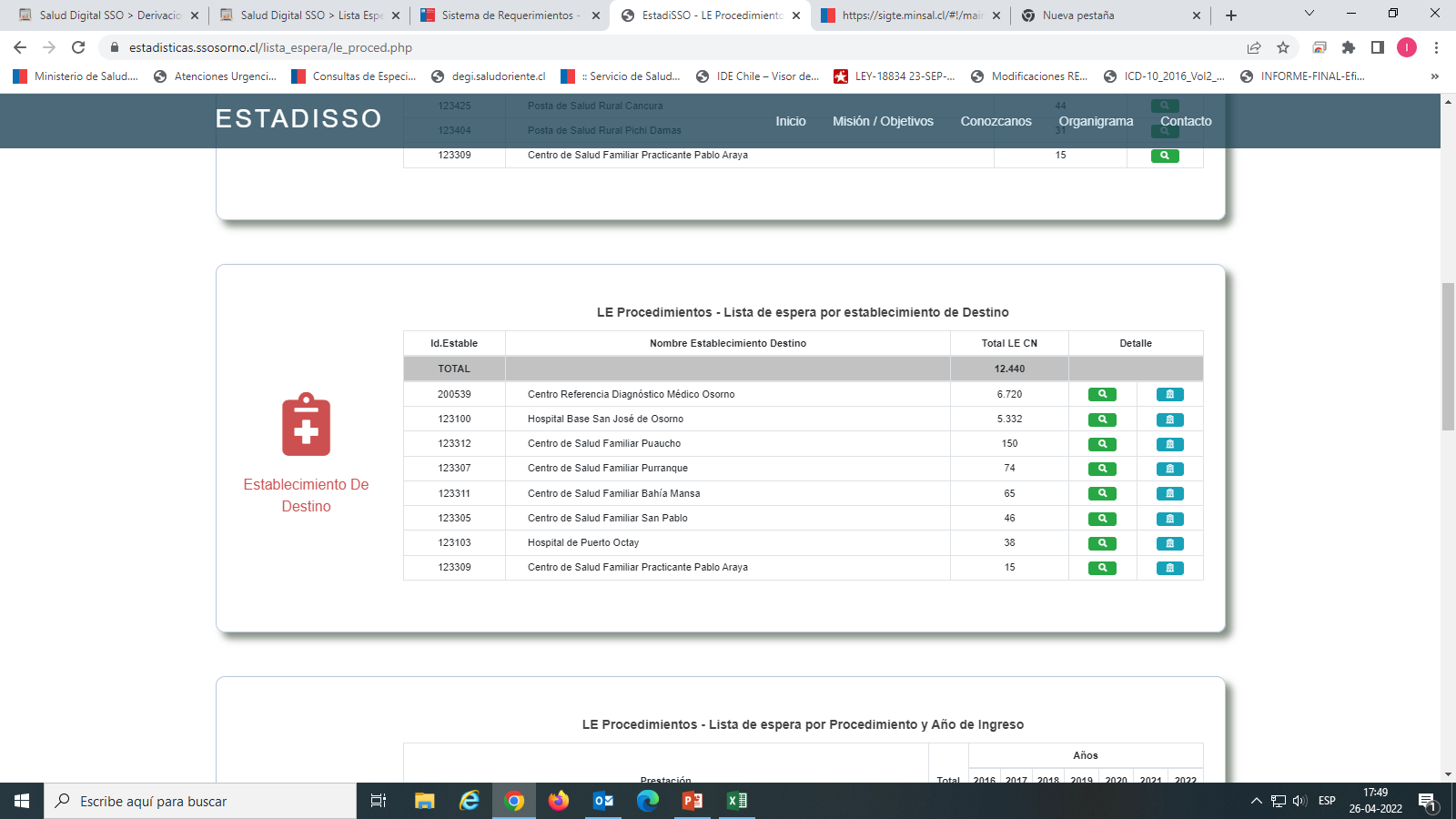 54%

43%
97%
47%
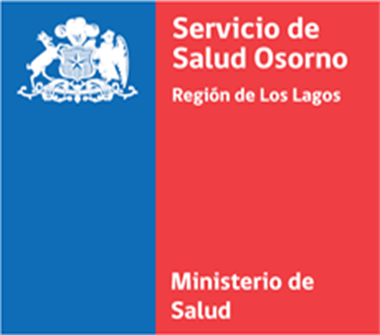 Gracias por su asistencia